50% Conceptual Design Review
200 kT Water Cherenkov Detector Vessel Liner
Outline
Vessel Liner Background
CNA Phase 2 Recommendation
Key Concerns
Conceptual Vessel Liner Design
Comparative Leakage Rates
Constructability
Testing
August 2, 2011
Vessel Liner Background
Initial Options
Free-standing
Rock-supported
Pressure-balanced
Phase 1 Down-select to 2 options:
2A: Rock-supported, cast-in-place concrete vessel
1E:  Free-standing steel vessel
August  2, 2011
CNA Phase 2 Evaluation
Eliminate Option 1E
Add Option 2C:  Rock-supported with liner directly on shotcrete
Both have drainage layer(s) behind waterproofing membrane
Experiment water and native groundwater separated
August  2, 2011
CNA Phase 2 Options
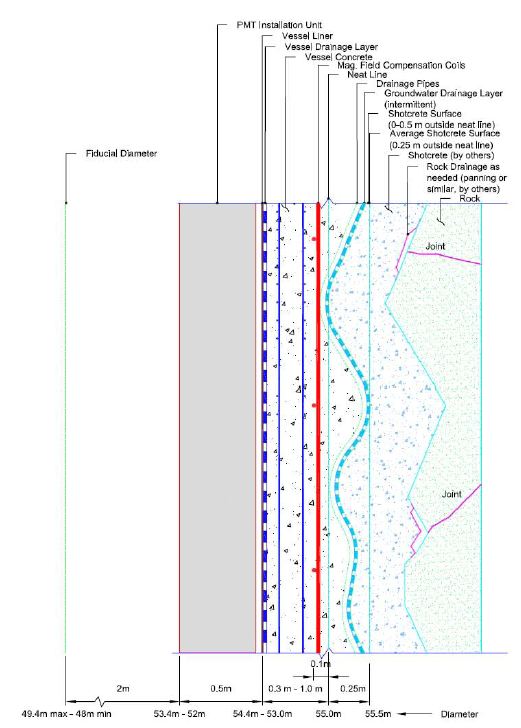 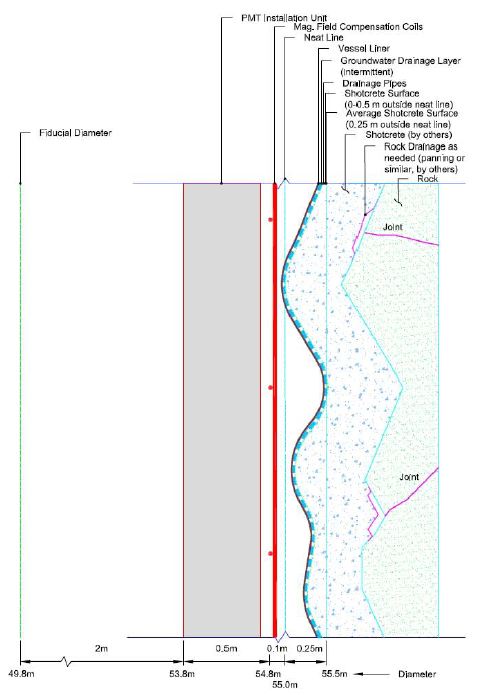 Concept 2A
Concept 2C
August  2, 2011
Option 2C Floor Detail
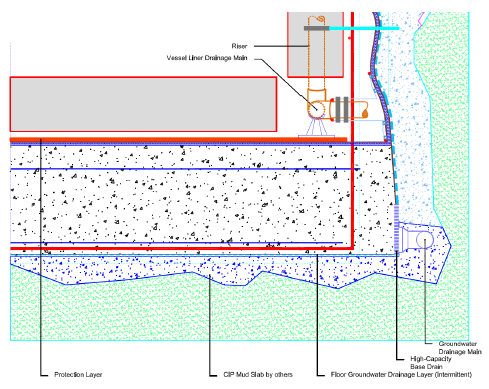 August  2, 2011
Key Concerns
Drainage Layer Facilitates Leakage
Liner Penetrations
Complexity of Design
CQA
August  2, 2011
Conceptual Design Tasks
Review previous work
Recalculate for 200 kT WCD
Research alternatives
High head
Leakage control
Seaming
Attachments to vessel
Assume polyethylene in contact with water
August  2, 2011
Recommended Conceptual Design A
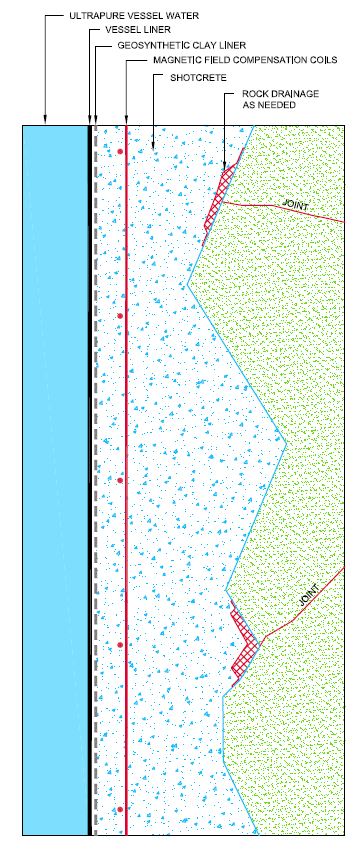 GW Control
Exp’t Water
Membrane
GCL
Shotcrete
Mag. Coils
Excavation Damage Zone
August  2, 2011
Geosynthetic Clay Liner
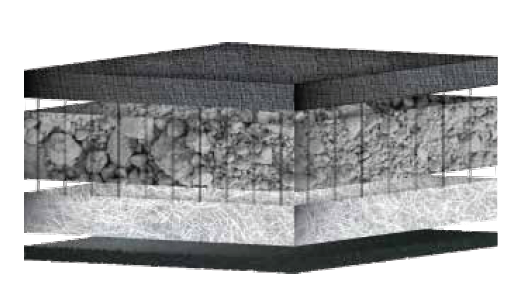 Geotextile
Bentonite
Geotextile
HDPE
August  2, 2011
Recommended Conceptual Design B
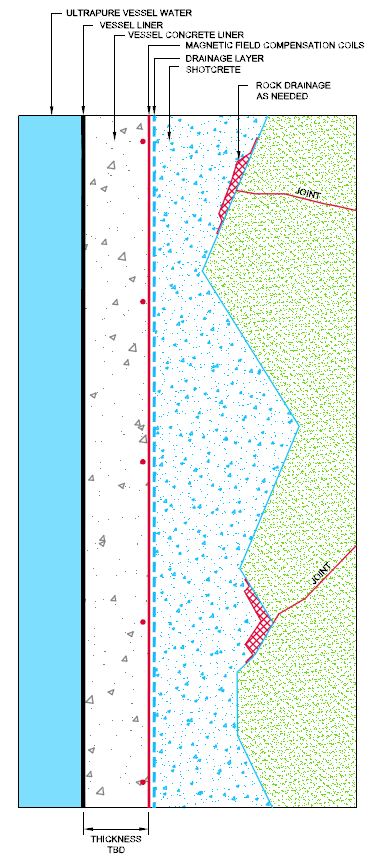 GW Control
Exp’t Water
Membrane
Concrete
Mag. Coils
Drainage Layer
Shotcrete
Excavation Damage Zone
August  2, 2011
Concept A Floor Detail
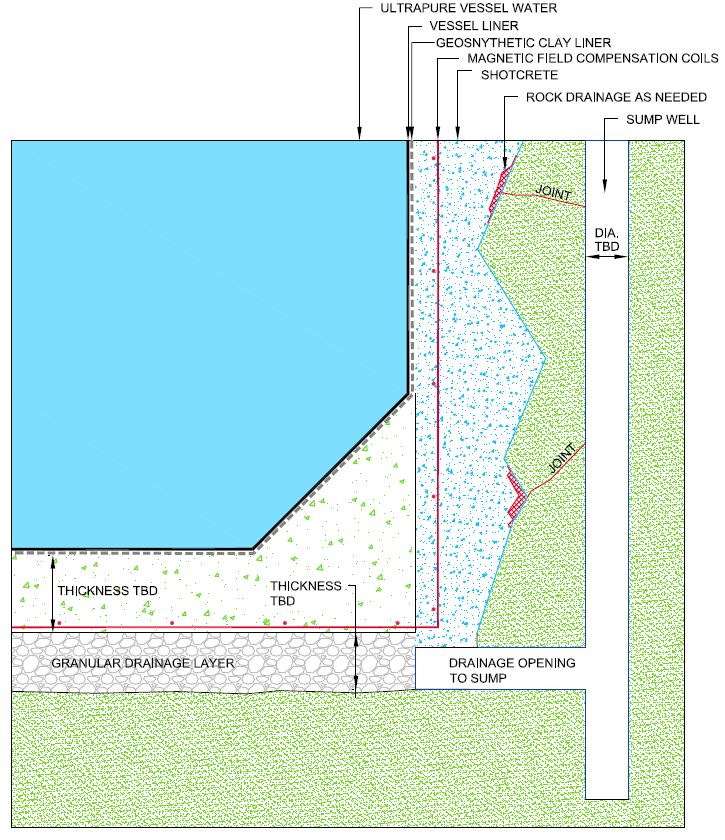 Membrane
GCL
Shotcrete
Mag. Coils
Sump
Concrete
Drainage Layer
Conceptual Panel Layout
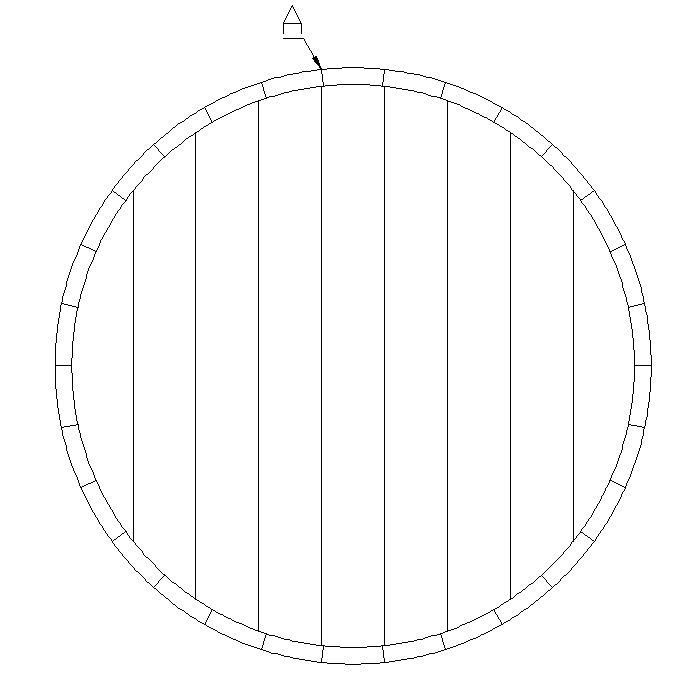 Walls
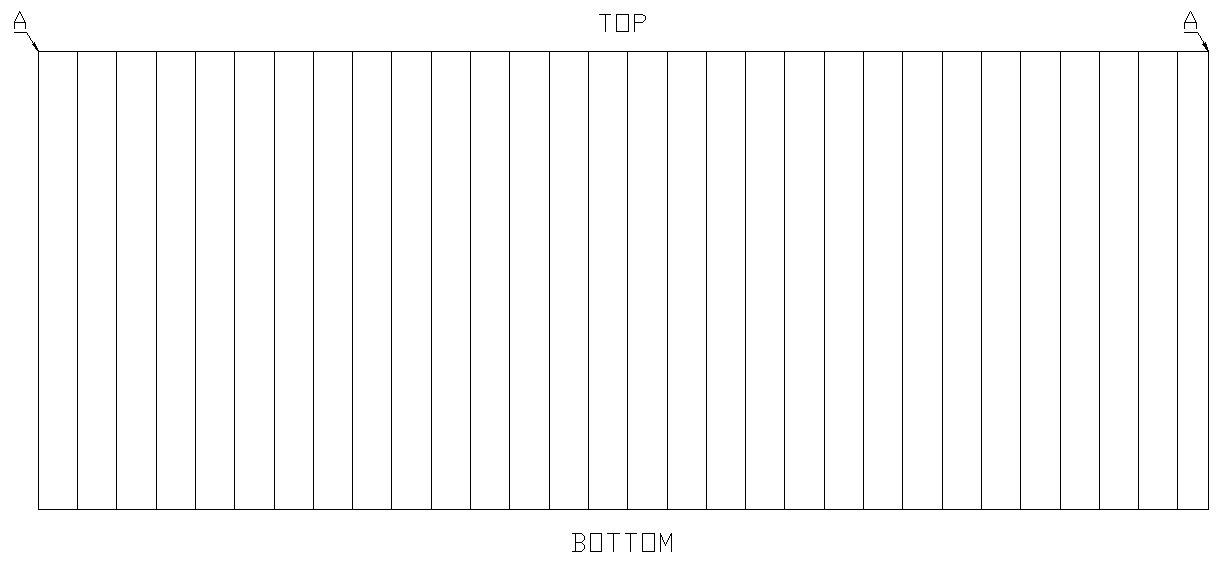 Floor
August  2, 2011
Panel Mounting Options
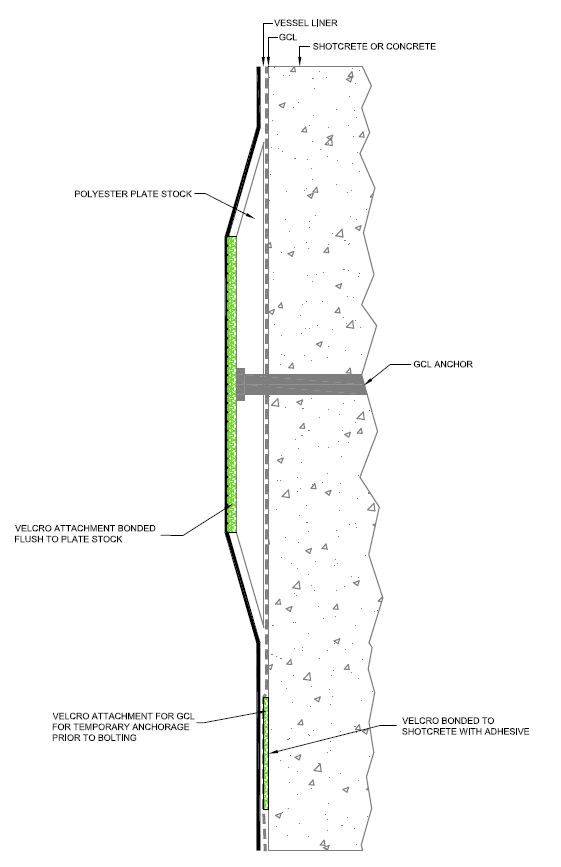 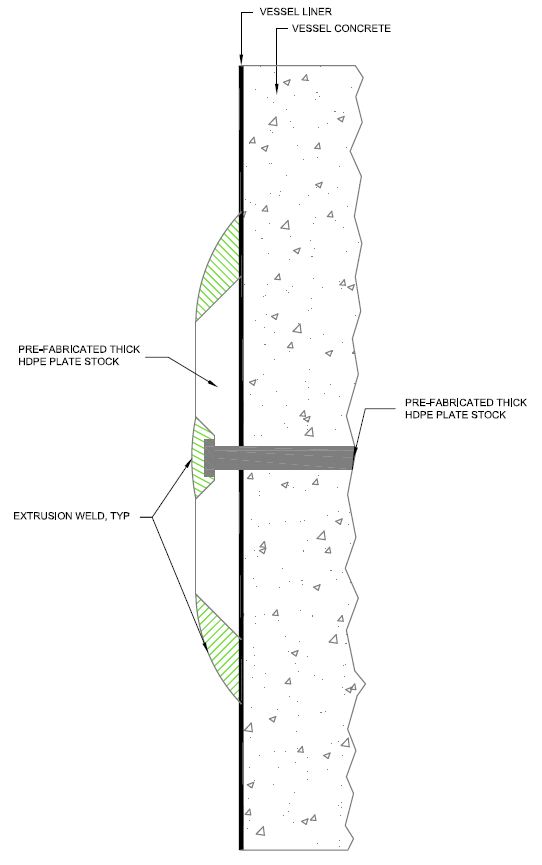 “Velcro”
PolyethylenePlate
August  2, 2011
Conceptual Design Features
Leakage minimized 3-6 orders of magnitude
Simplified construction
Minimized penetrations for attachment
Smooth walls to minimize strain on membrane
August  2, 2011
Testing
Material compatibility
Liner lifetime
Liner creep
Leak testing
Seams
Penetrations
Water interactions
August  2, 2011
August  2, 2011